Explain on UCC2813-X VCC Abs. Max Rating and UVLO Turn on Threshold
1
Background
In UCC2813-X datasheet, the VCC pin Abs. max rating is 12V
UCC2813-2 and UCC2813-4 has a turn on threshold of 12.5V
Why the UVLO turn on threshold can be above Abs. max rating and how to deal with it
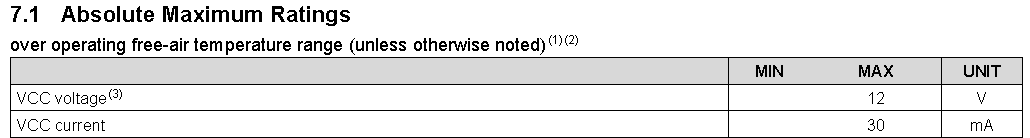 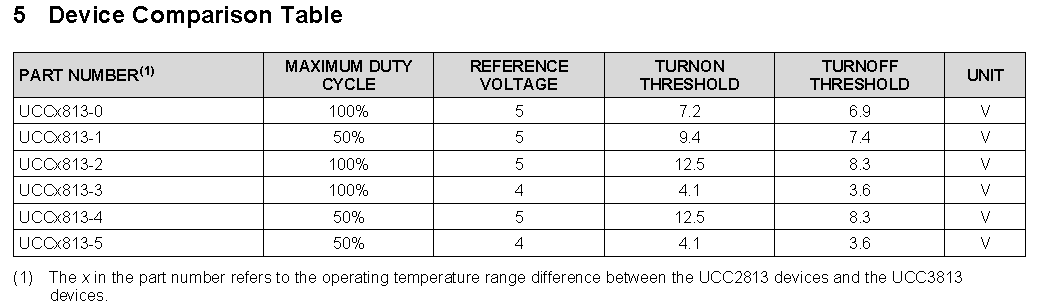 2
Internal Structure of VCC Pin
Powering IC from low impedance source
Tolerances on these parameters
(UCC2813-2 as example)
As soon as external voltage source is above Zener breakdown voltage, without current limit, zener diode will get damaged
Abs. max rating on VCC is based on the minimum Zener breakdown voltage
Powering IC from high impedance source
Zener break down voltage is always above UVLO_ON level
Zener diode can be safely breakdown as long as the current can be limited by the impedance
3
How to Power Up the UCC2813-2/4
To ensure IC starts up normally, the external voltage source should be higher than the maximum UVLO_ON threshold of 13.5V
Using external current limiting resistor for limit the Zener breakdown current
Choose Rs based on the equation
Vs(max) is the Vs maximum voltage
Make sure during start up, Vs follow this equation
4
Summary
Abs. max rating on VDD is the minimum Zener breakdown voltage
Zener breakdown voltage is always above UVLO_ON threshold
The UCC2813-2/4 should be powered up using voltage source well above 13.5V with current limiting resistor
There is no voltage high limit on the external voltage source, as long as the Zener breakdown current can be limited to well below 30mA (design margin is required)
The same theory can be applied to 
UCCx802/4
5